ECE 6345
Spring 2015
Prof. David R. Jackson
ECE Dept.
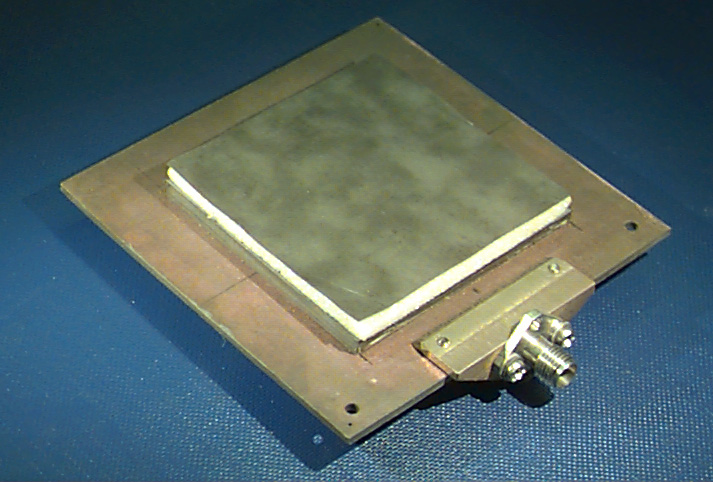 Notes 27
1
Overview
In this set of notes we investigate the transmission line (TL) model for the input impedance of a rectangular patch antenna.
Assumption: The patch is operating in the usual (1,0) mode: the patch acts as a wide microstrip line of width W.
2
y
W
x
L
TL Model
3
TL Model (cont.)
Ignore variation in the y direction:
(TM10 mode)
Fringing extensions are added at both ends, and x is now measured from the left edge after extending it.
4
PMC
Planar Waveguide Model
Planar waveguide model for wide microstrip line:
Note: Fringing is accounted for by the effective width and the effective permittivity.
so
5
Planar Waveguide Model (cont.)
The characteristic impedance and phase constant are given by
From a knowledge of the characteristic impedance and the phase constant, we can then determine the effective width and the effective permittivity.
6
Planar Waveguide Model (cont.)
Approximate formulas
The effective permittivity and characteristic impedance are given by:
These are accurate for W / h > 1
D. M. Pozar, Microwave Engineering, Wiley, 1998, p. 162
The two formulas allow us to find We.
7
PMC
Planar Waveguide Model (cont.)
Alternative (the approach that we will use):
We keep the original permittivity, and extend the edges.
Note: This is consistent with the Hammerstad formula:
(The Hammerstad formula appears to work best when used with the actual permittivity instead of the effective permittivity in the frequency formula.)
8
Fringing Extensions
We then have the following results:
(Wheeler formula)
(Hammerstad formula)
9
Effective Loss Tangent
Recall that
(shorthand notation for loss tangent)
We account for all losses (and radiation) by means of an effective loss tangent:
10
Input Impedance
11
Input Impedance (cont.)
From transmission-line theory we have that
where
Note: The effective permittivity accounts for all material losses and radiation.
12
Probe Correction
where
13
Alternative (Edge Admittance)
For
we now use:
The edge admittances account for radiation effects (radiation into space and surface waves).
14
Alternative (Edge Admittance) (cont.)
models radiation (space-wave + surface-wave)
We assume that the two edge voltages are approximately the same in magnitude.
Also, we can express the radiated power in terms of the radiation Q as
where
15
Alternative (Edge Admittance) (cont.)
The time-average stored electric energy is given by
Hence we have
16
Alternative (Edge Admittance) (cont.)
The field inside the patch is approximately described by a cosine function.
Therefore, we have
Evaluating the integral, we have
The radiated power is now in terms of the edge field.
17
Alternative (Edge Admittance) (cont.)
We then equate these two expressions for the radiated power:
The result for the edge conductance is
18
Alternative (Edge Admittance) (cont.)
Using
the final result for the edge conductance is
19
Alternative (Edge Admittance) (cont.)
The input impedance is
Note: The effective permittivity accounts for only material losses (not radiation).
20
Another Alternative (Edge Admittance Network)
TL
now accounts for power radiated by a single edge (without mutual coupling).
21